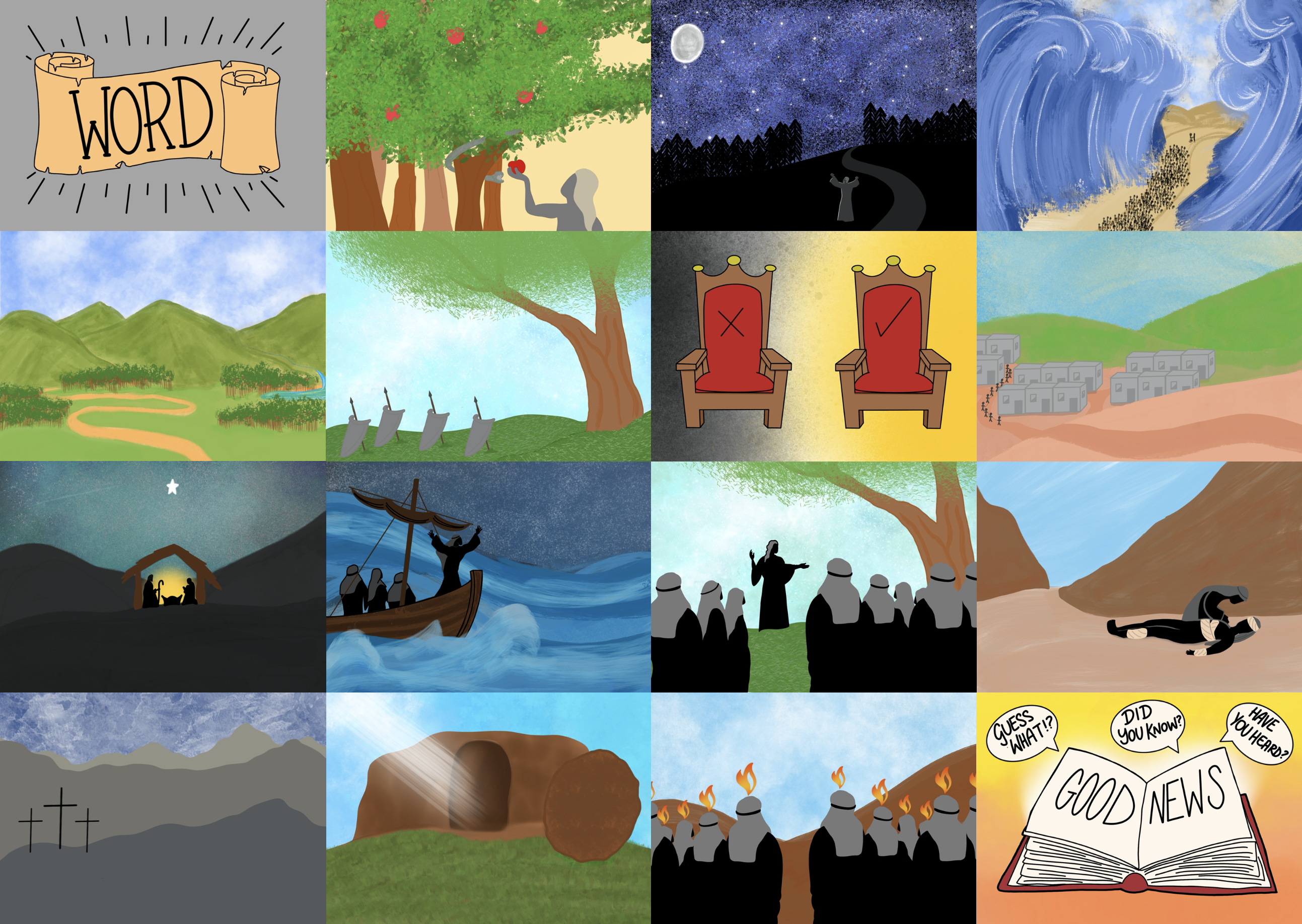 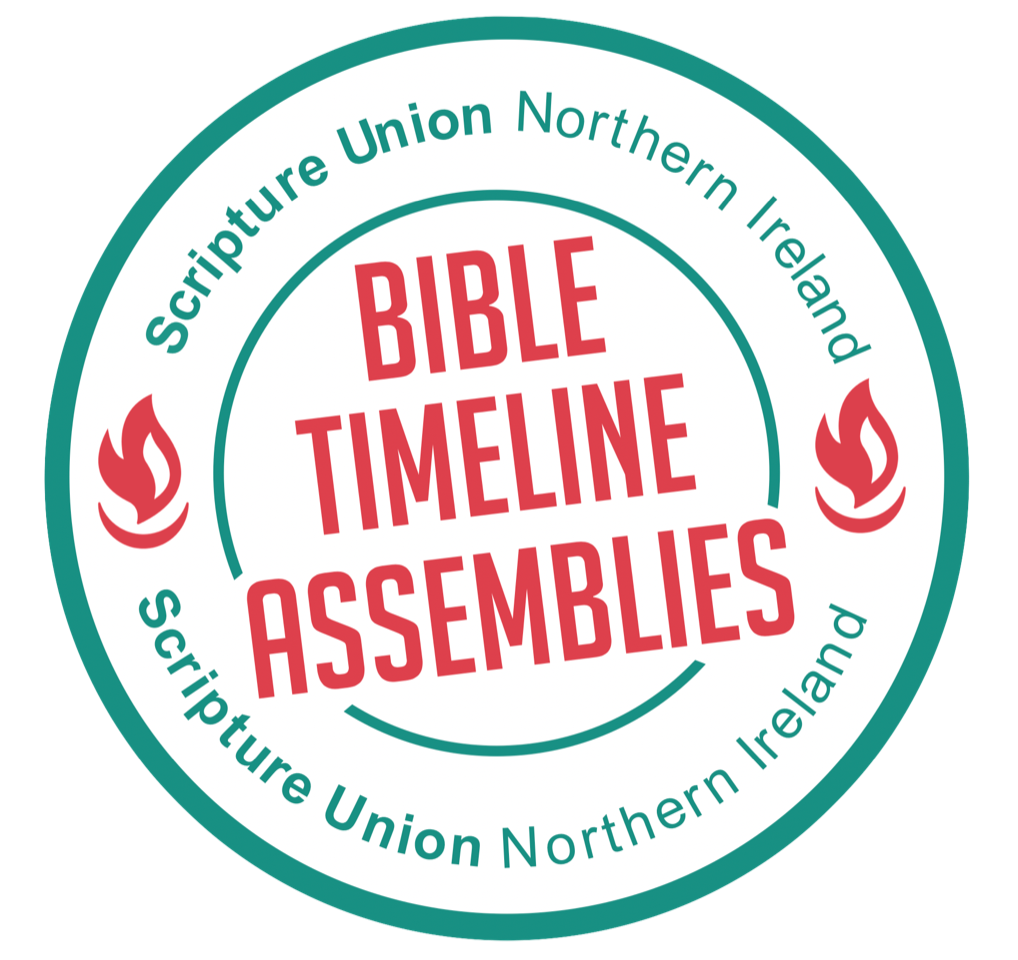 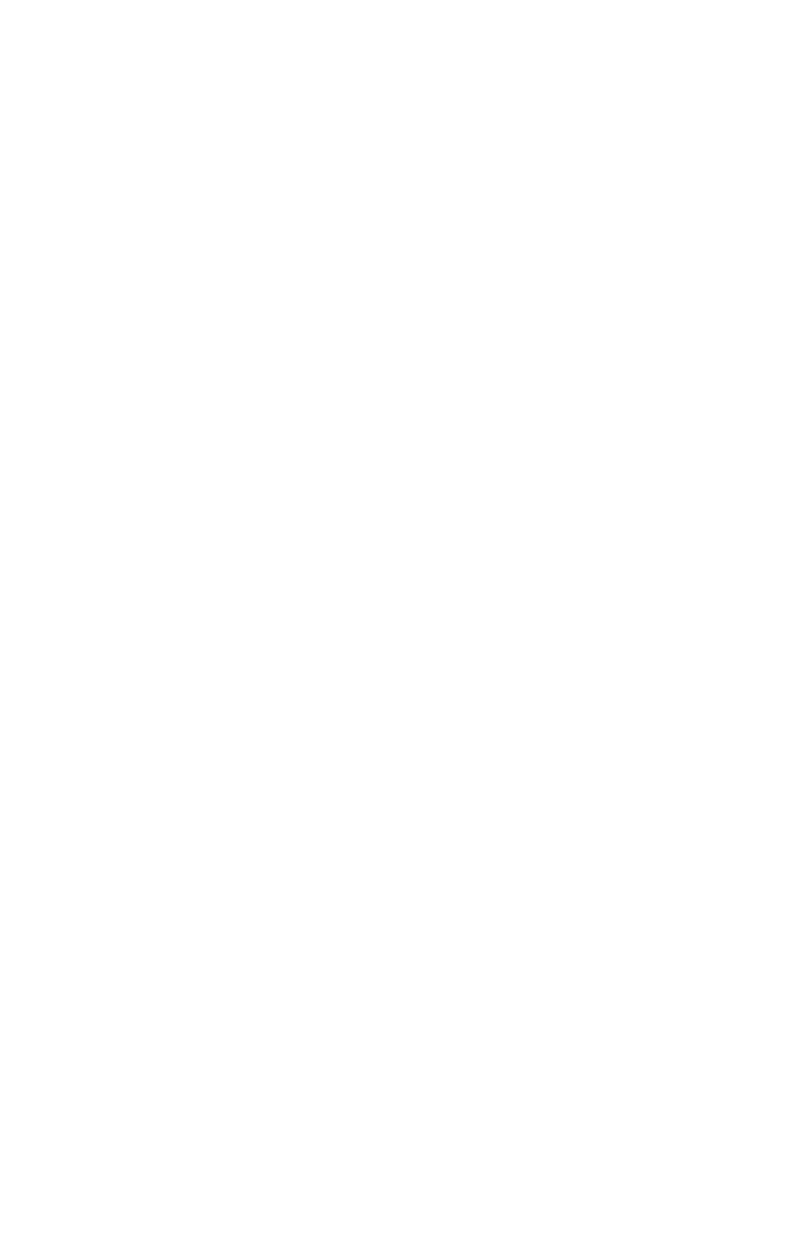 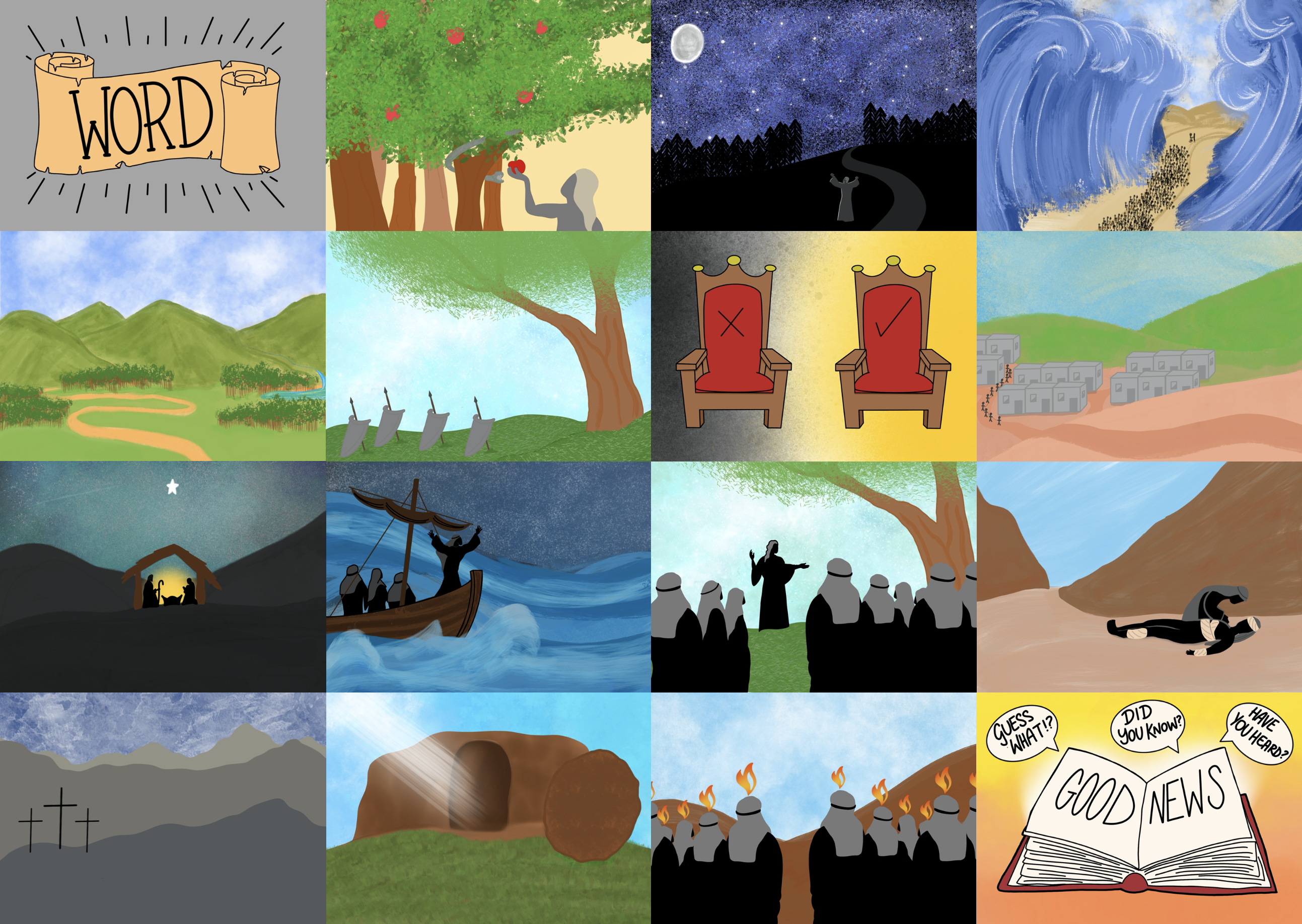 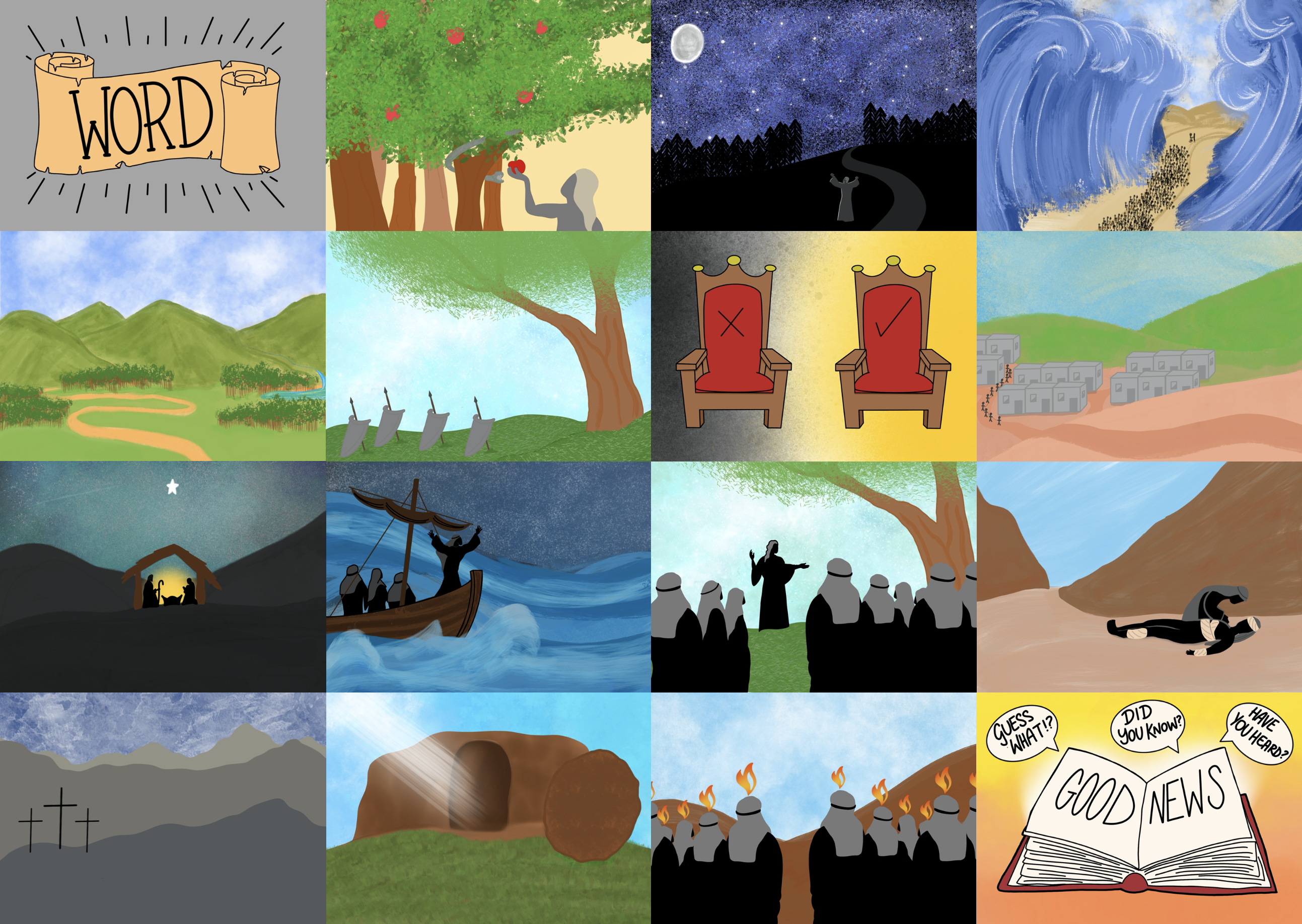 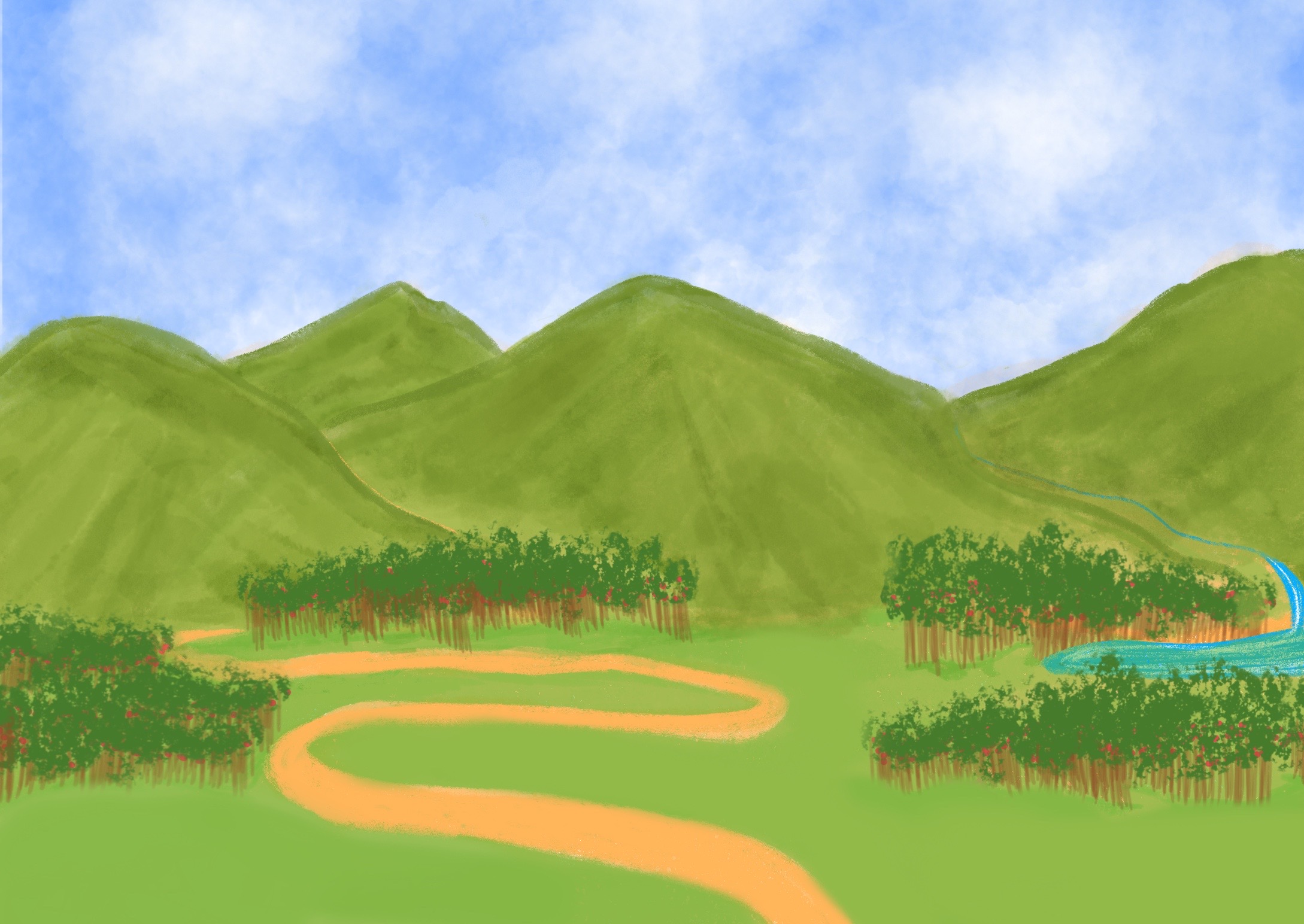 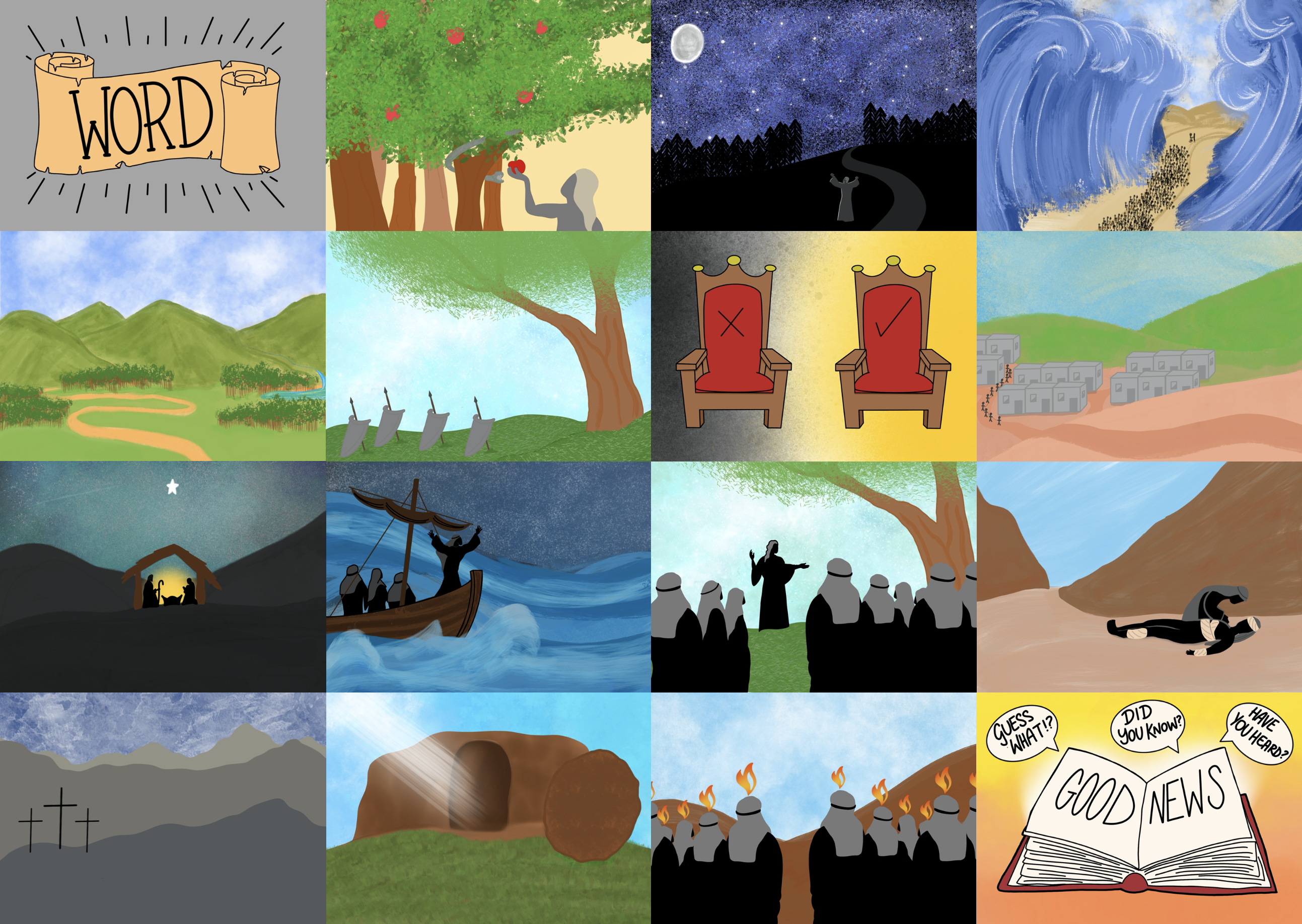 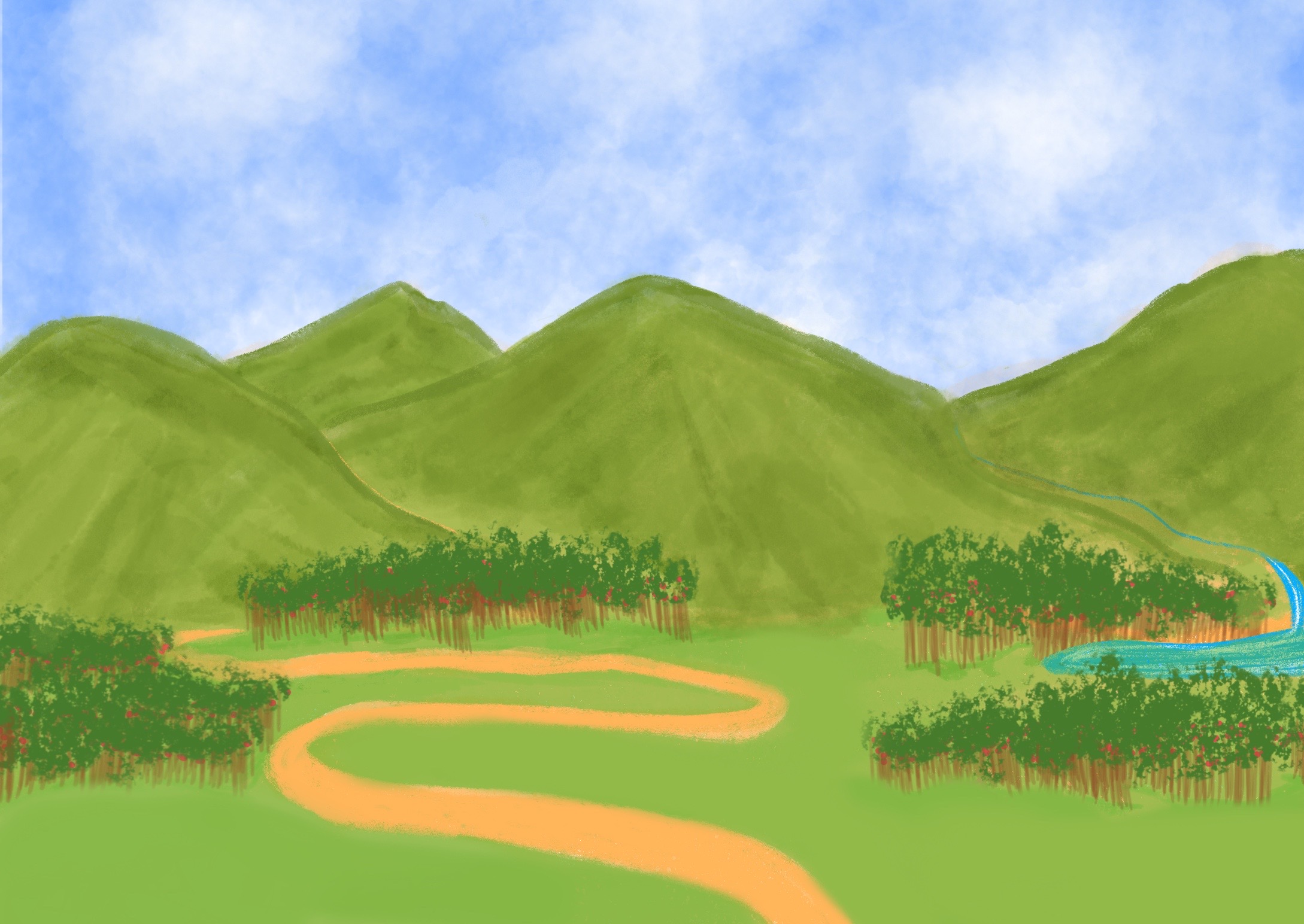 and took them to live in their own promised land.
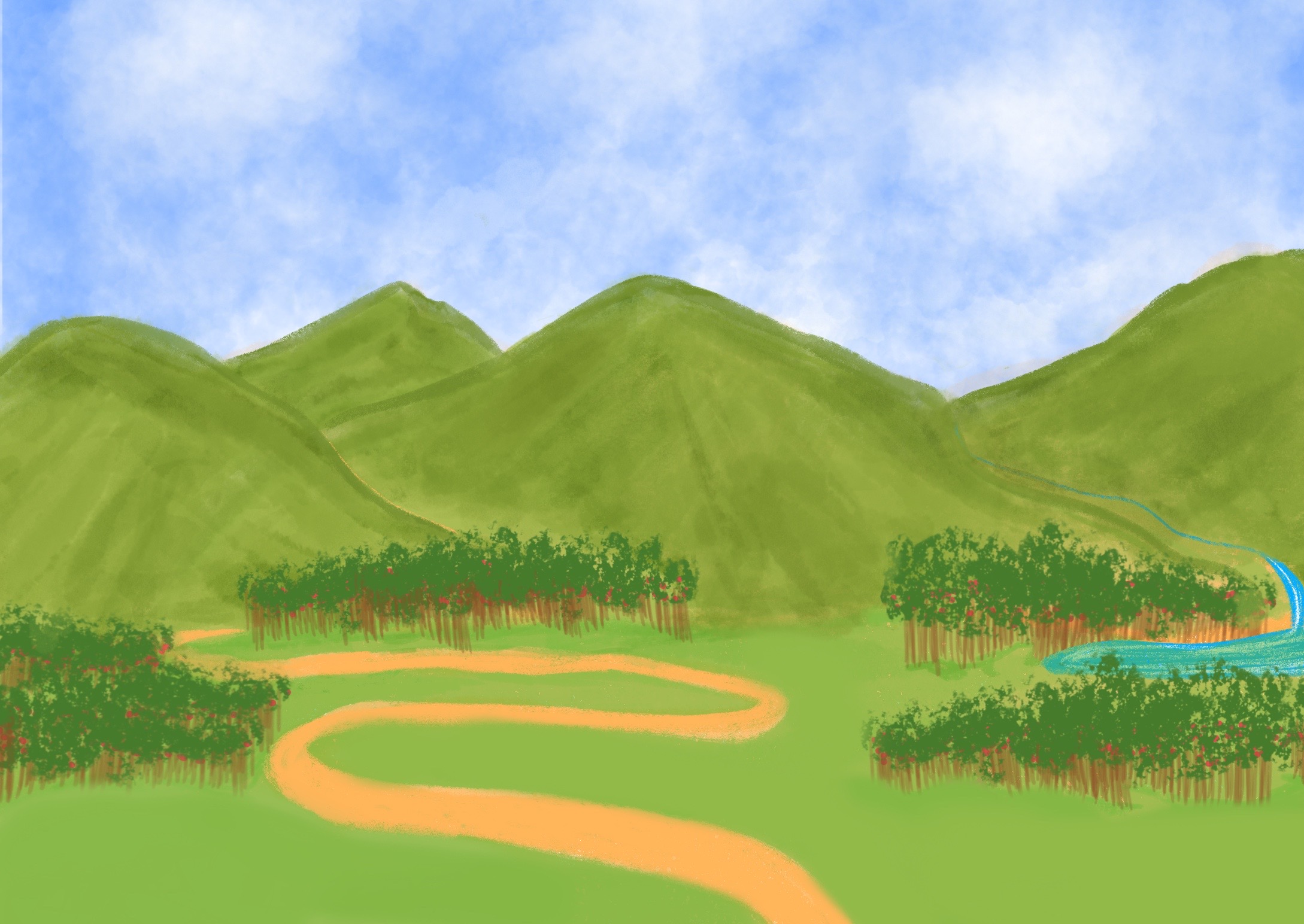 God wants his people to trust Him
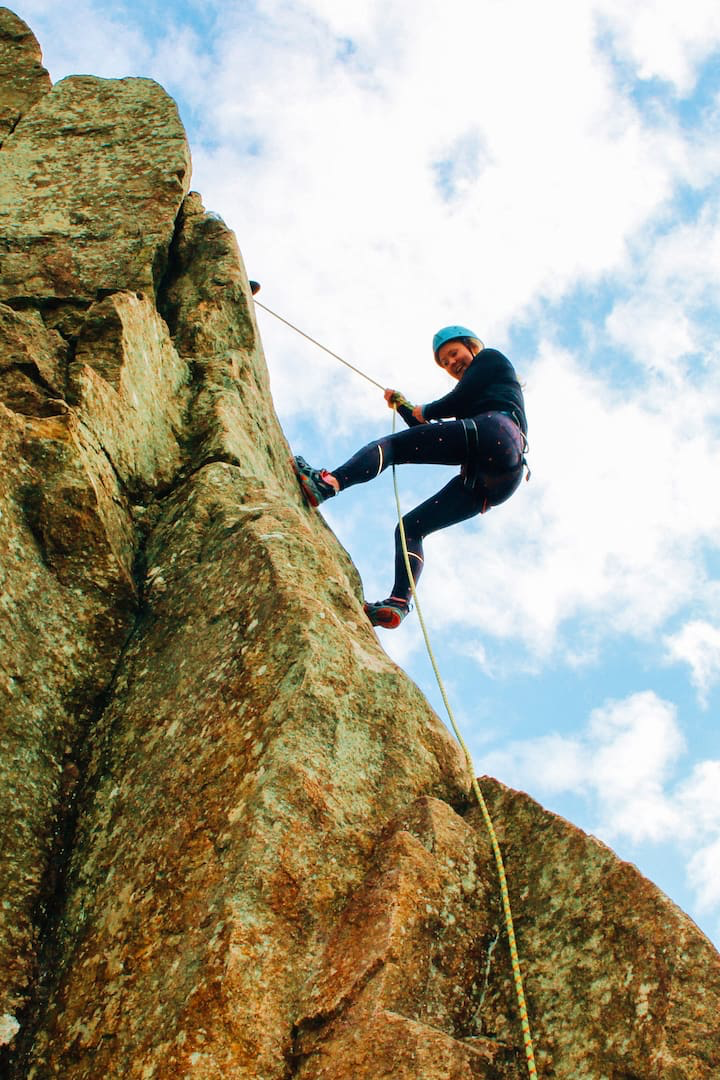 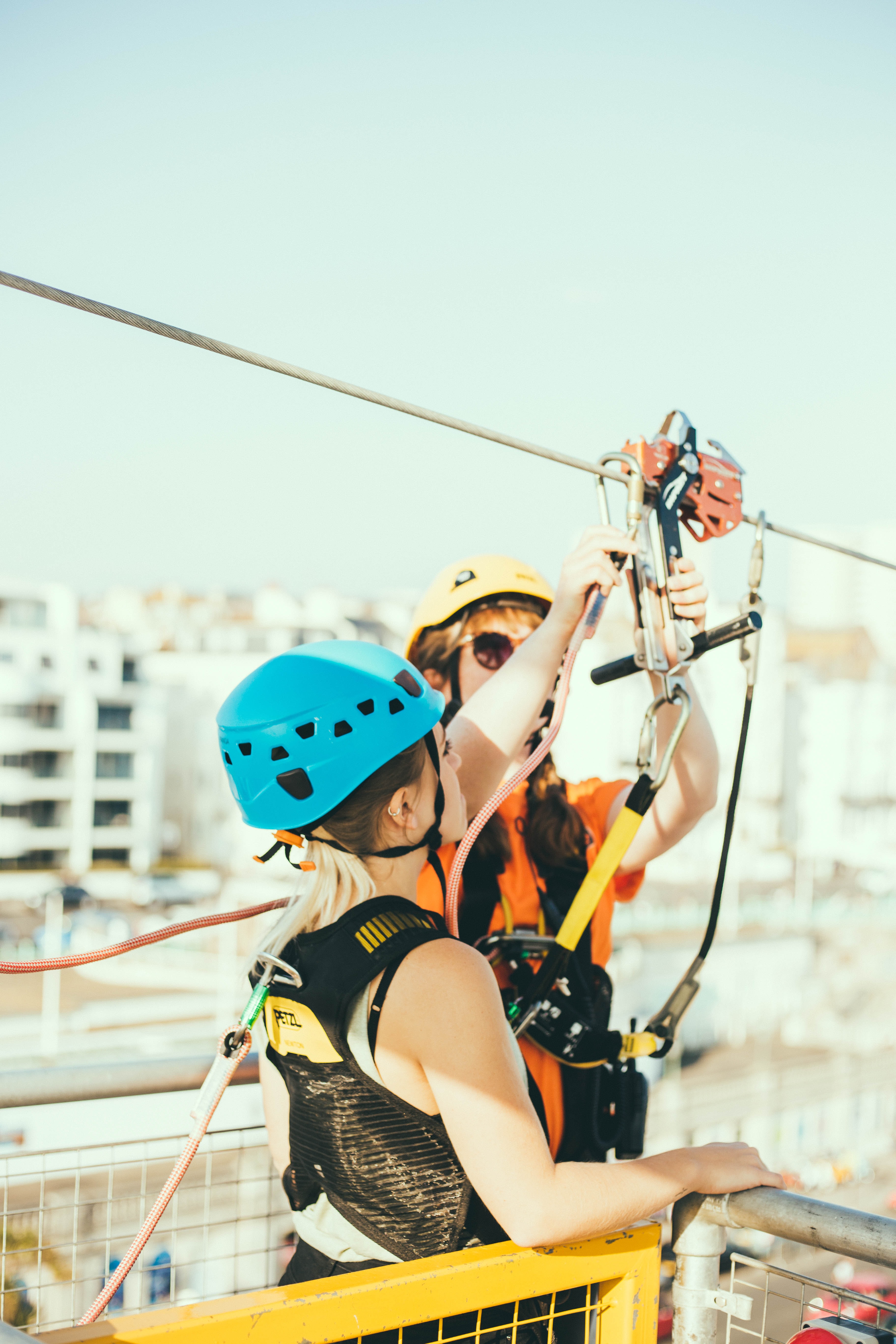 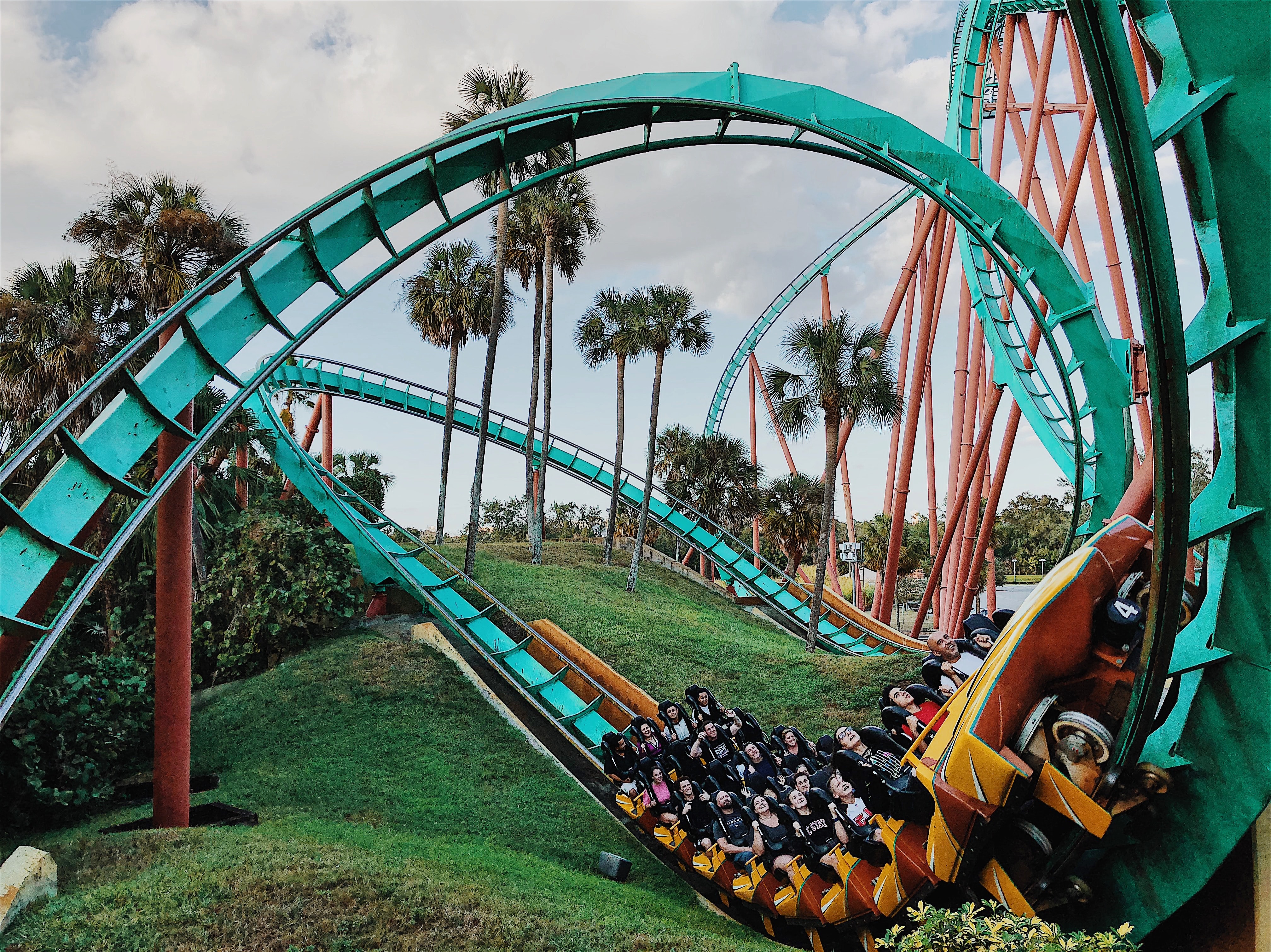 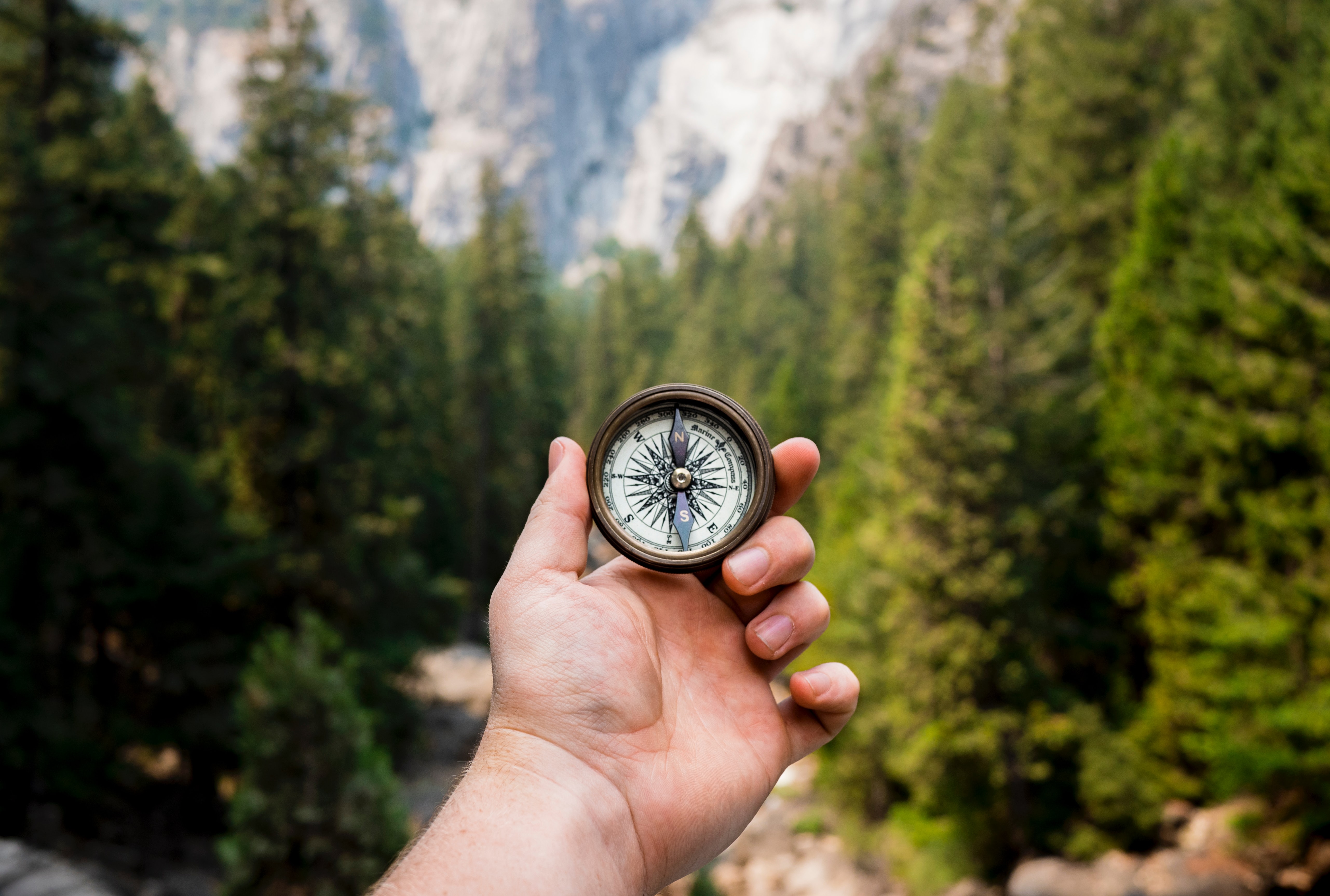 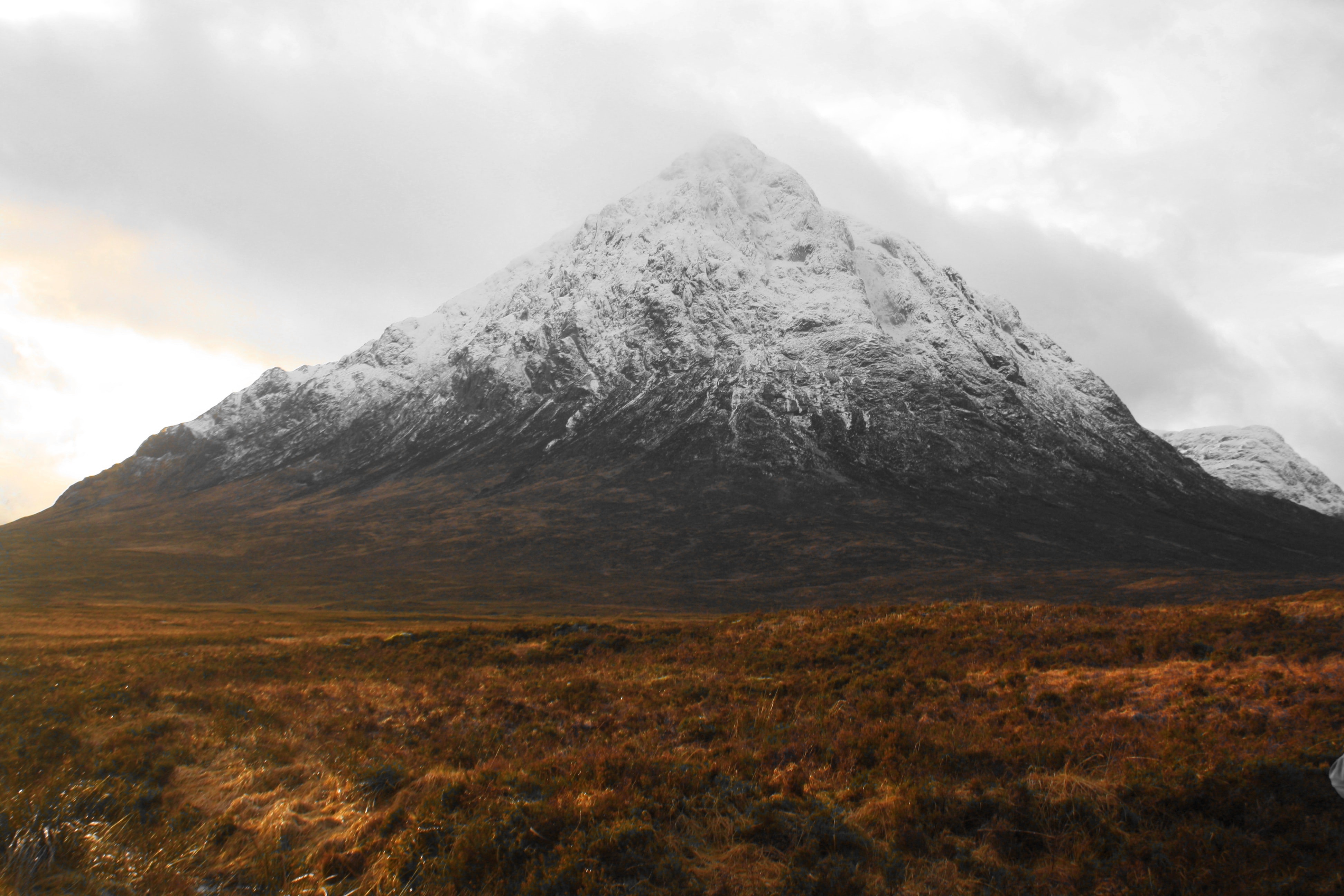 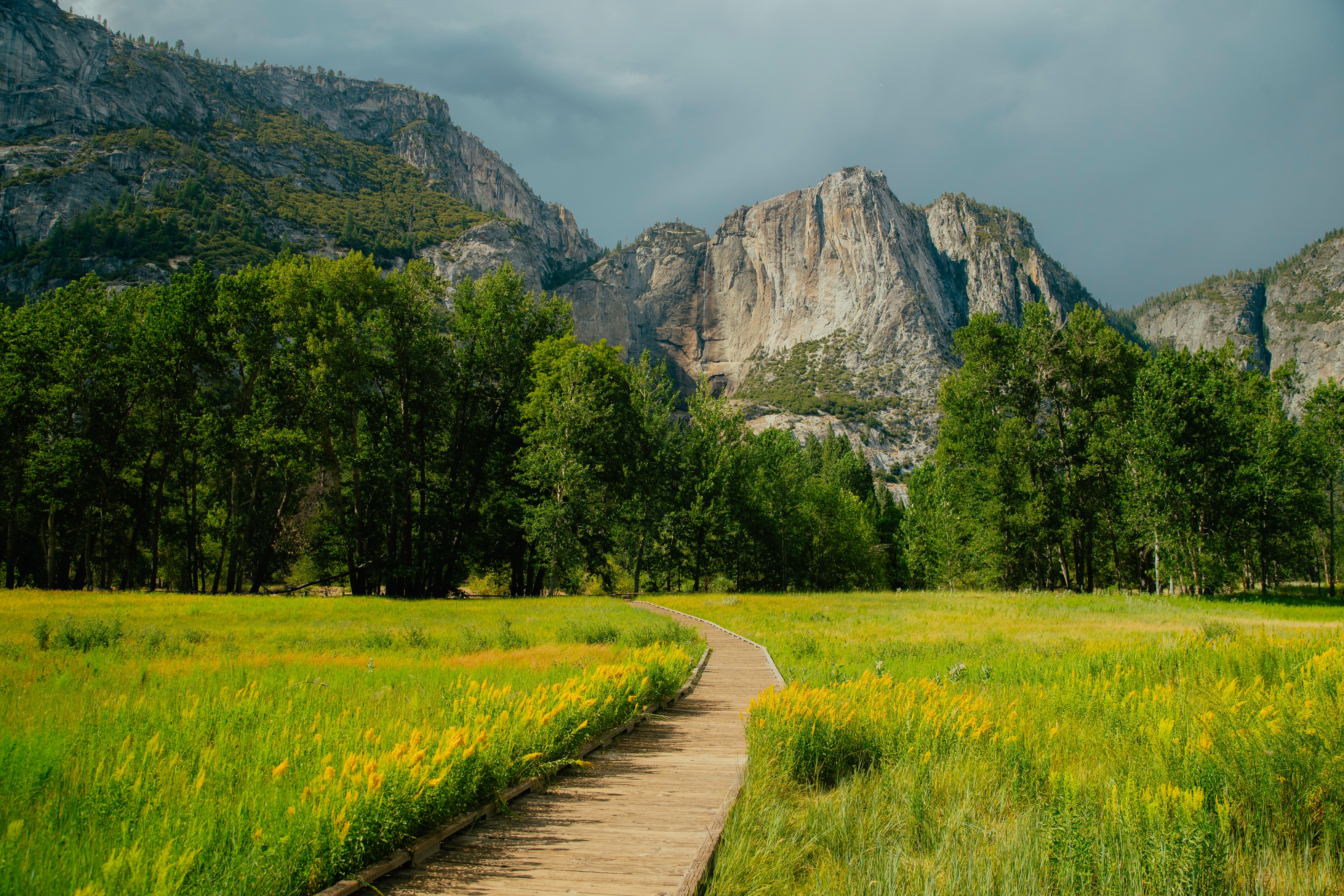 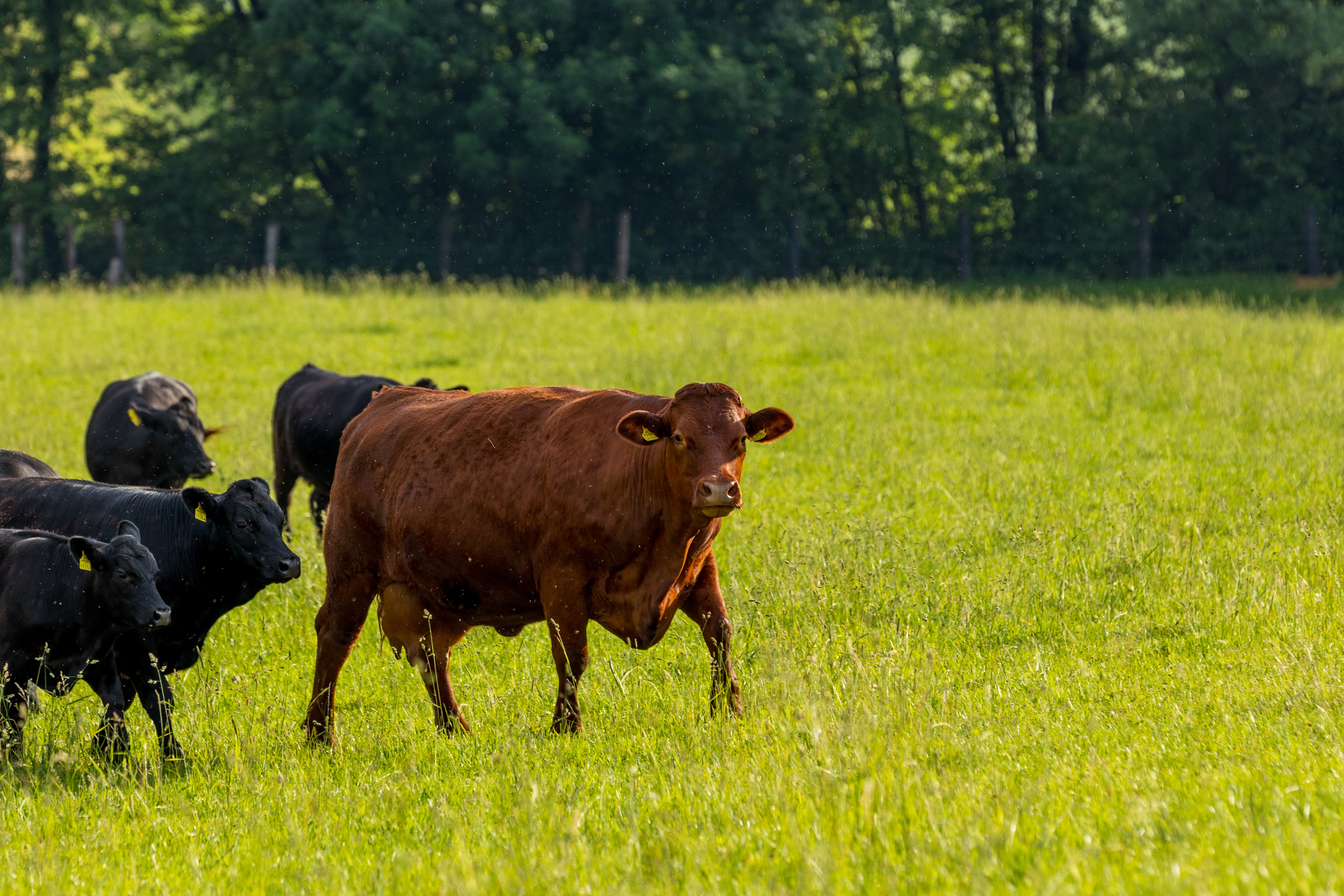 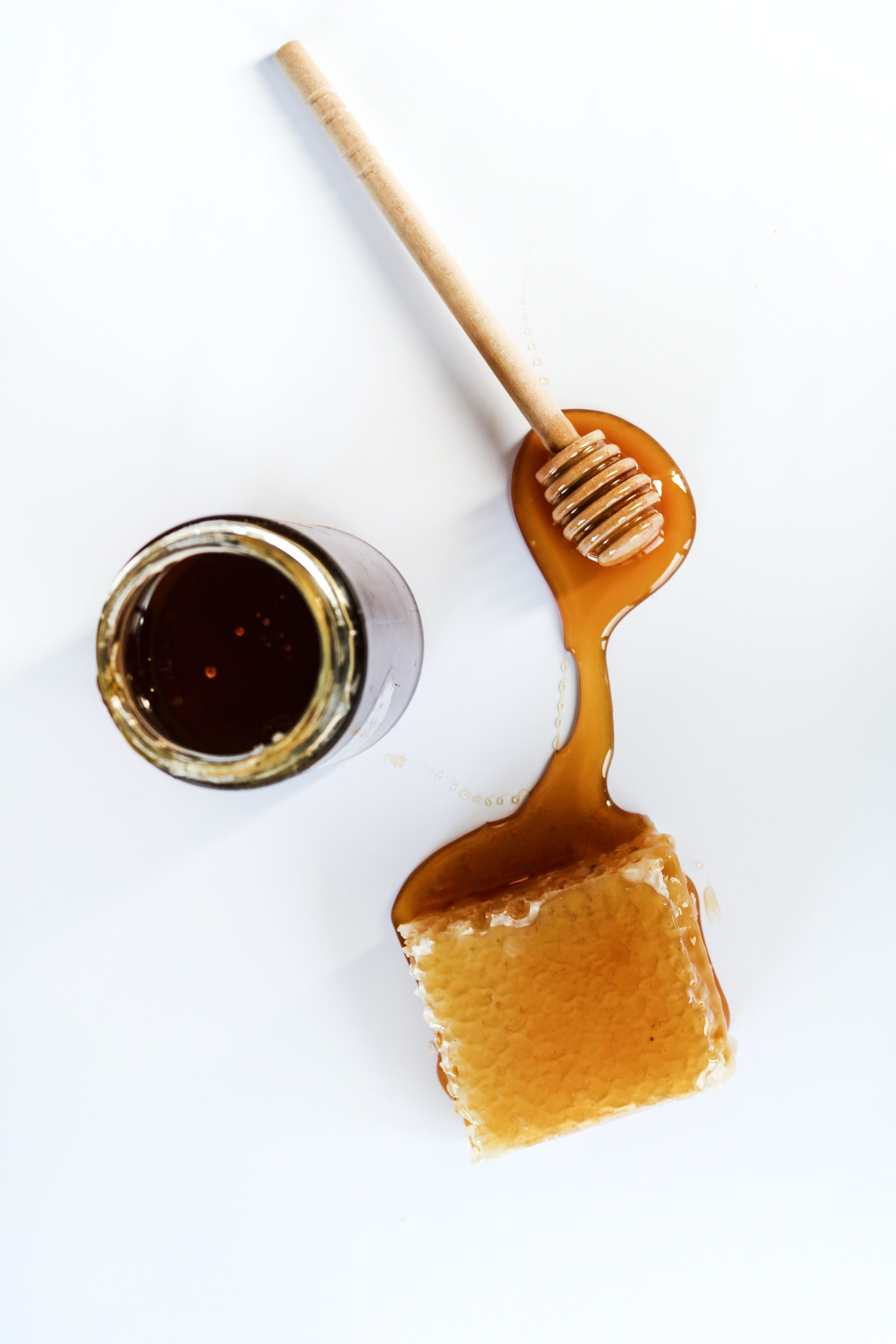 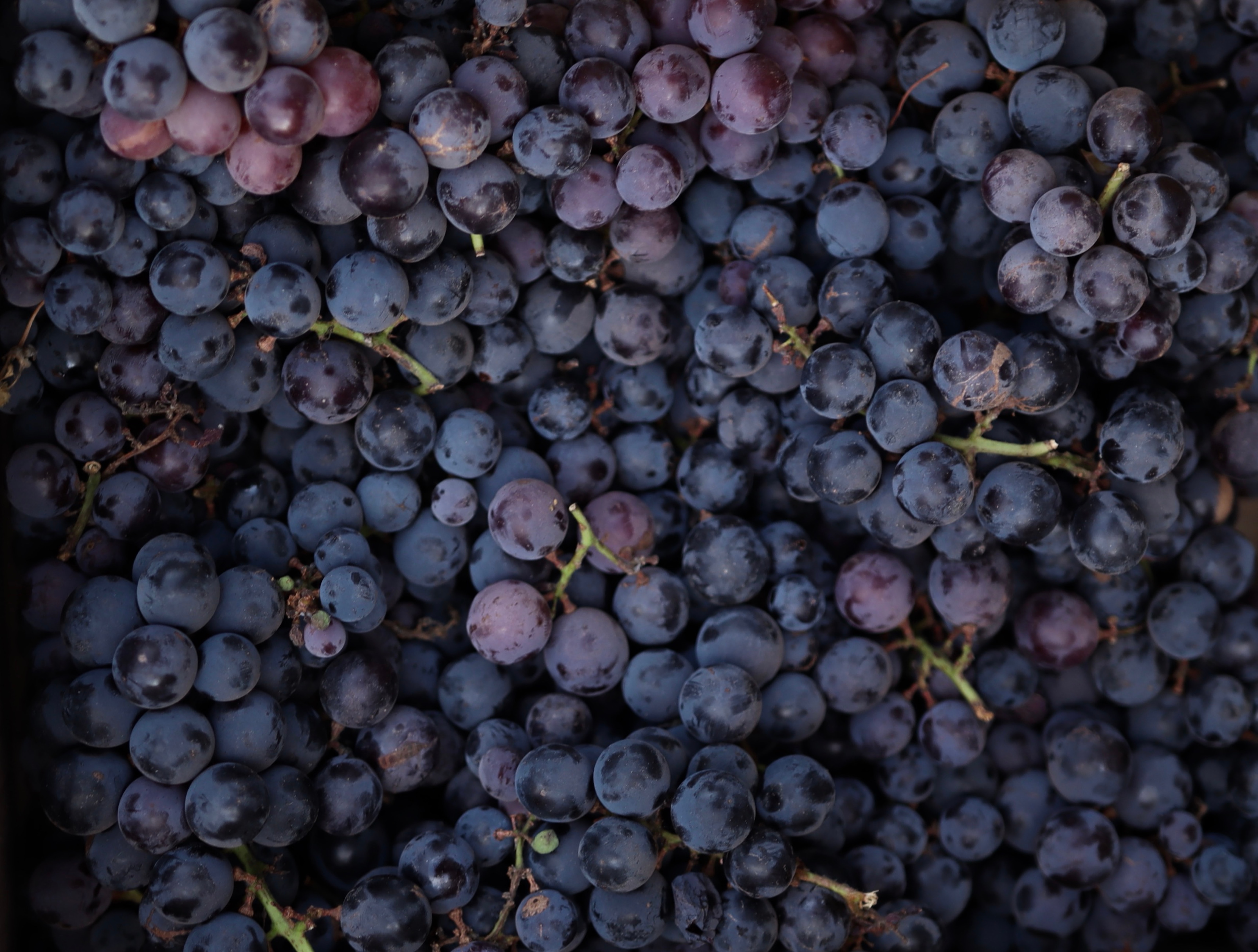 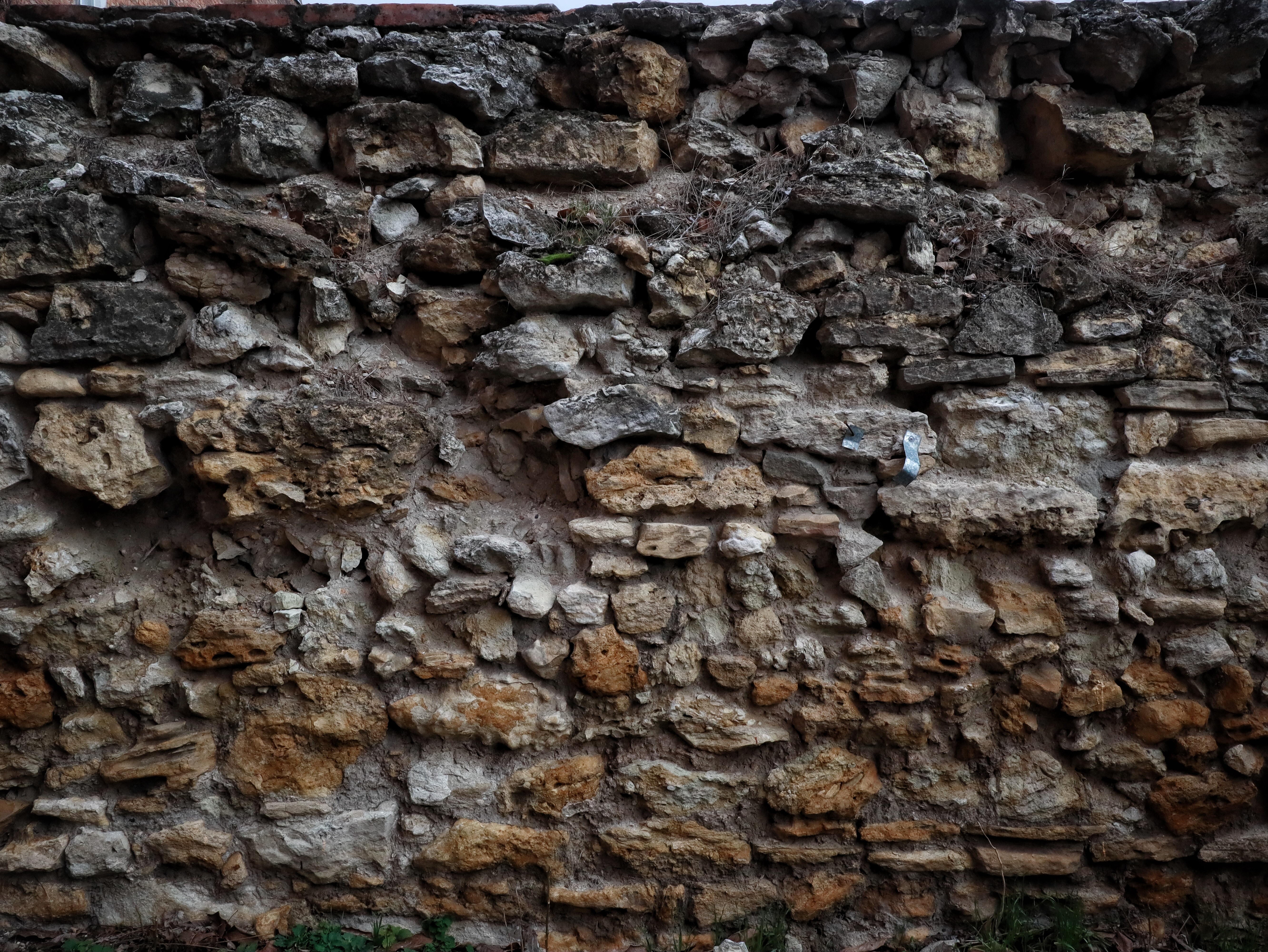 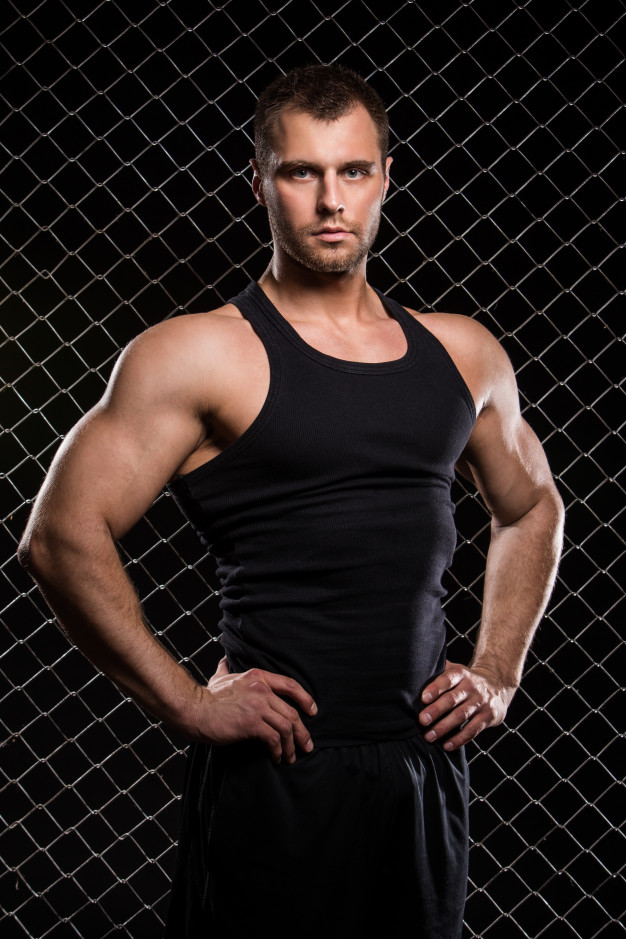 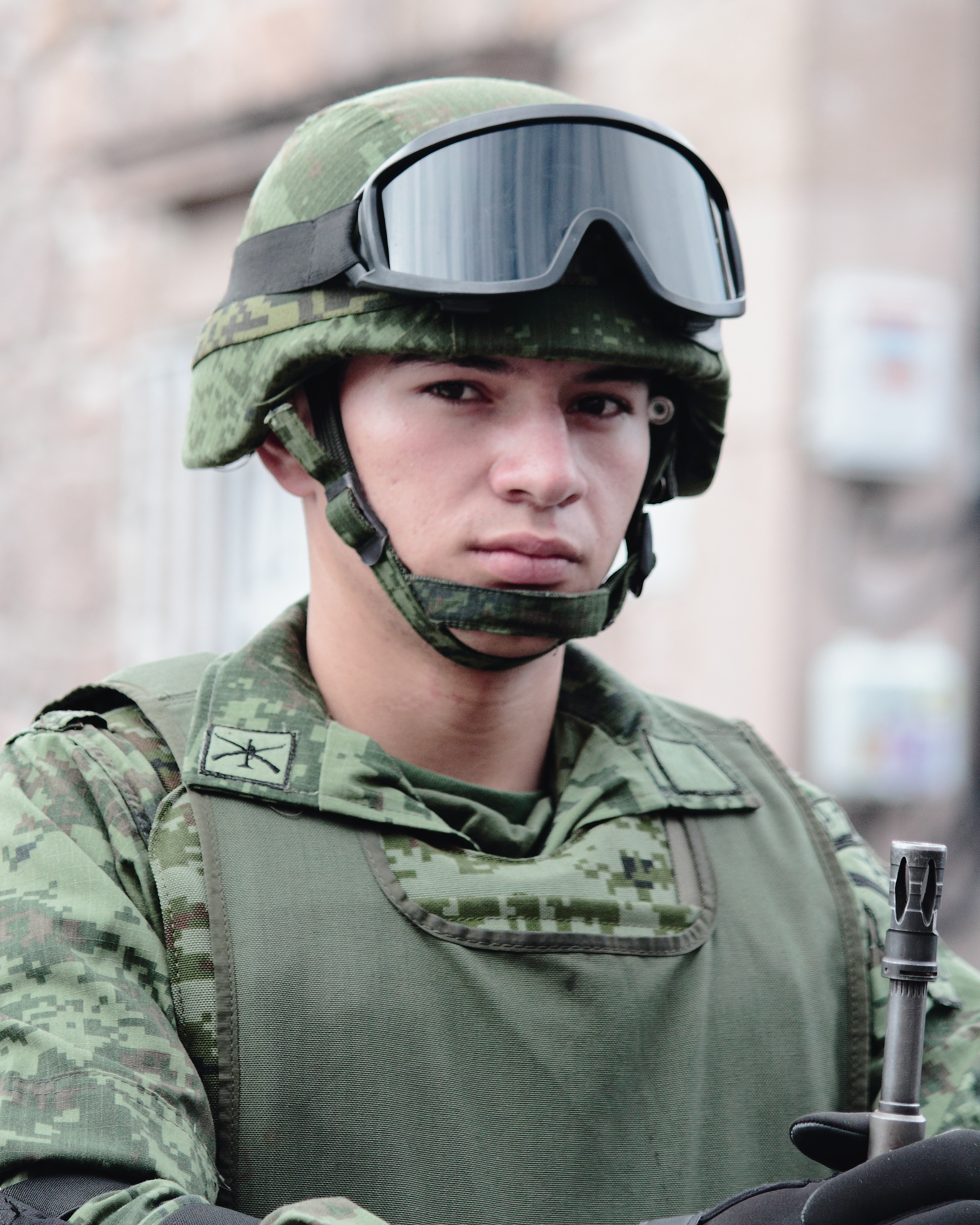 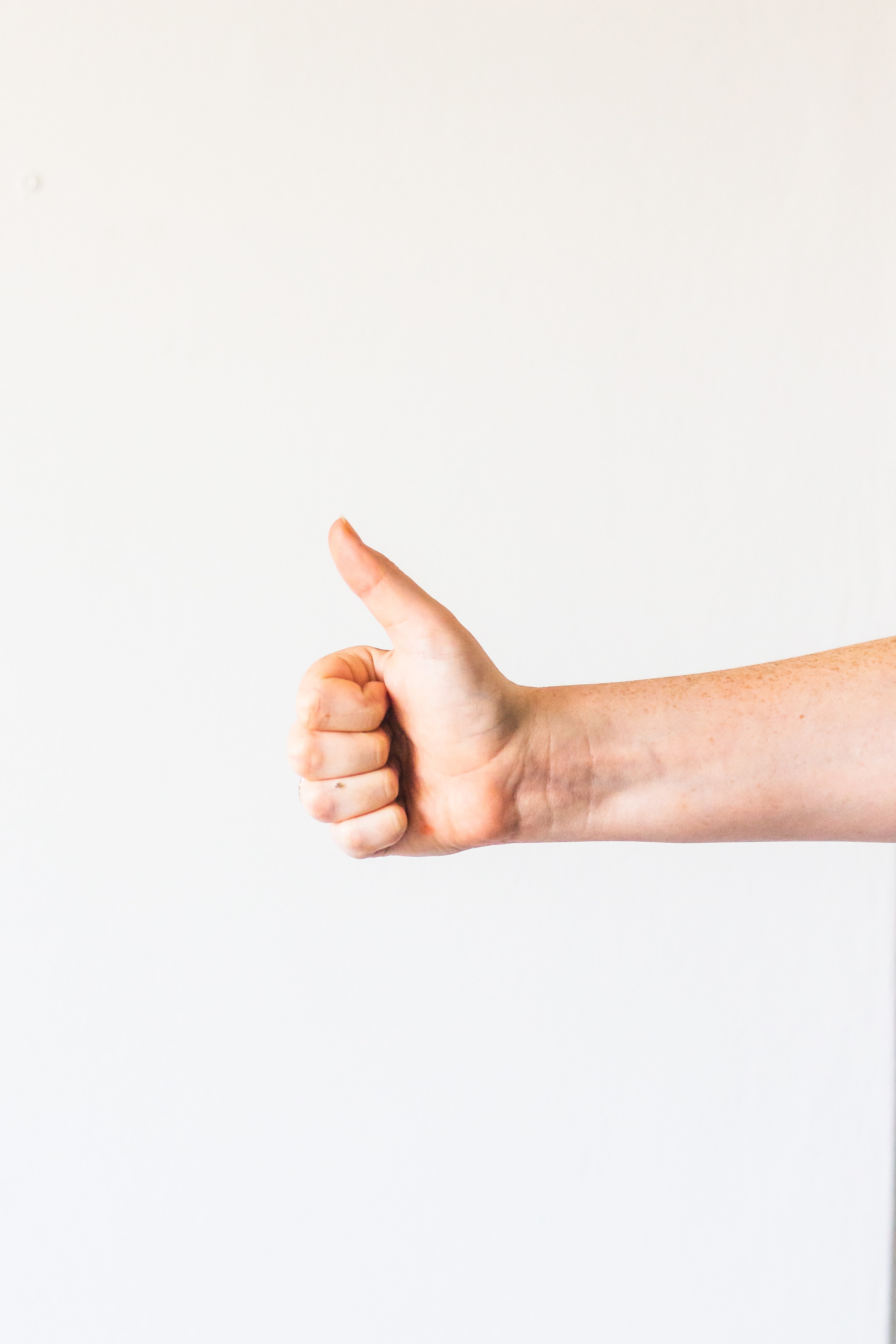 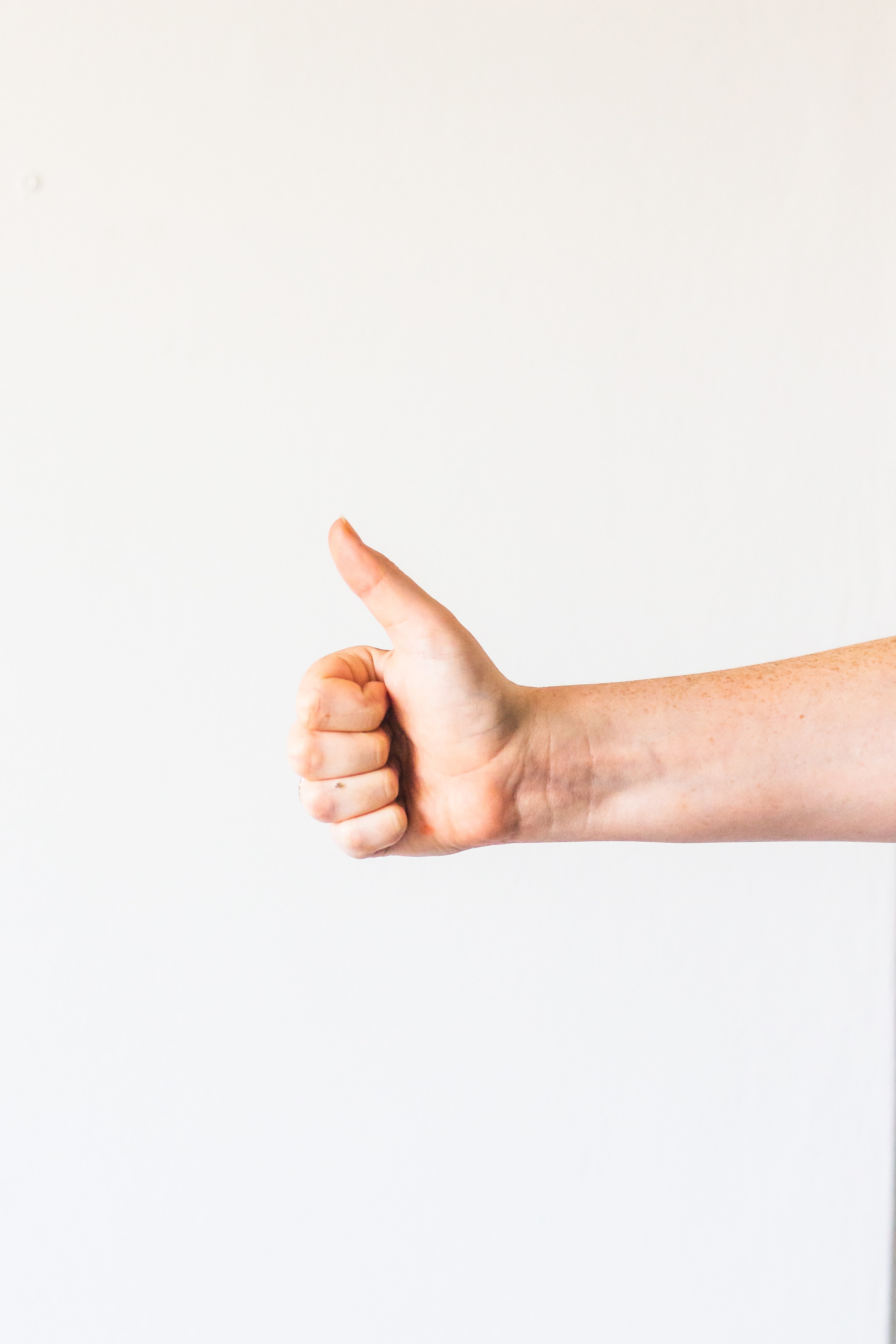 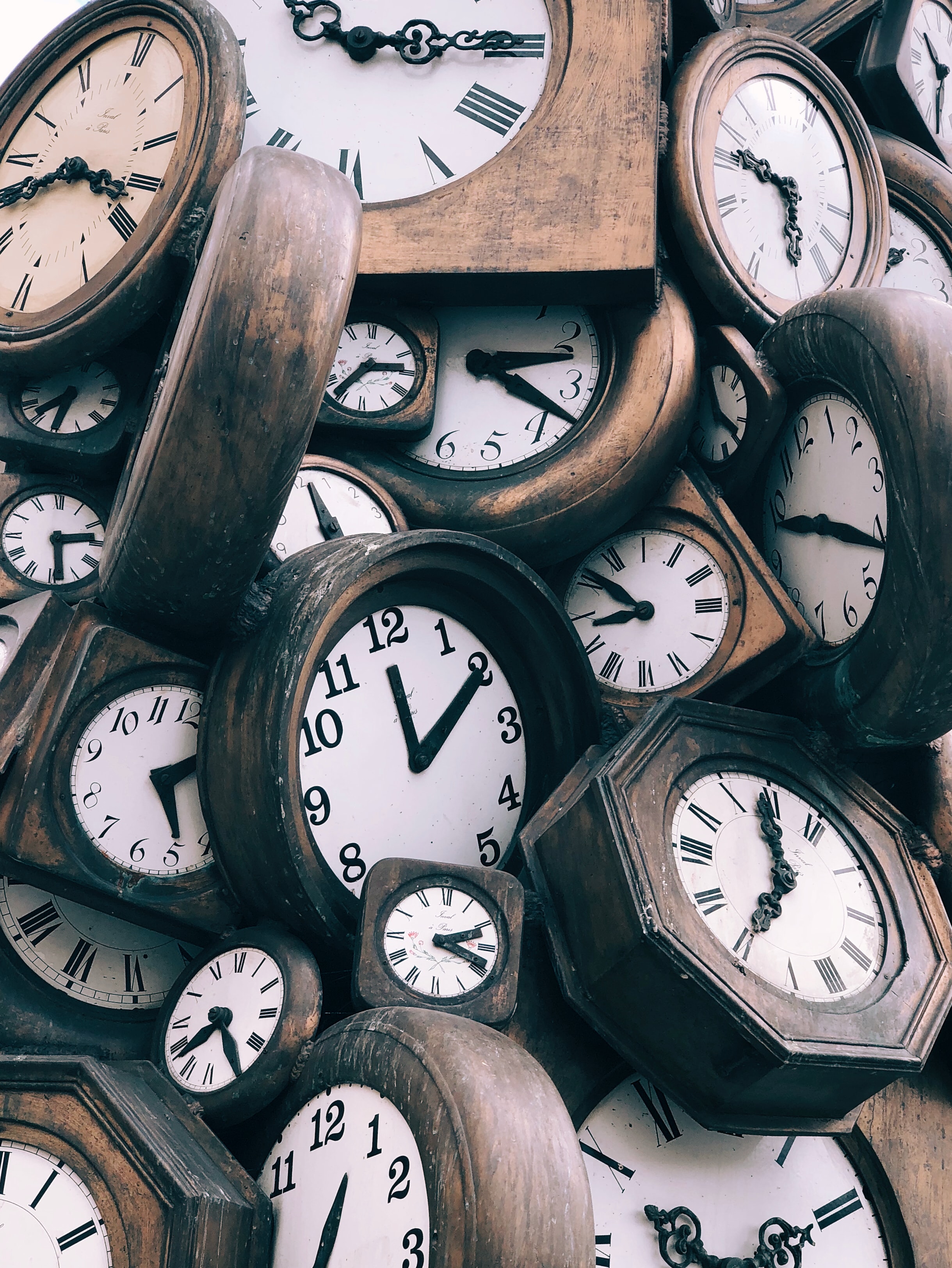 40 years later…
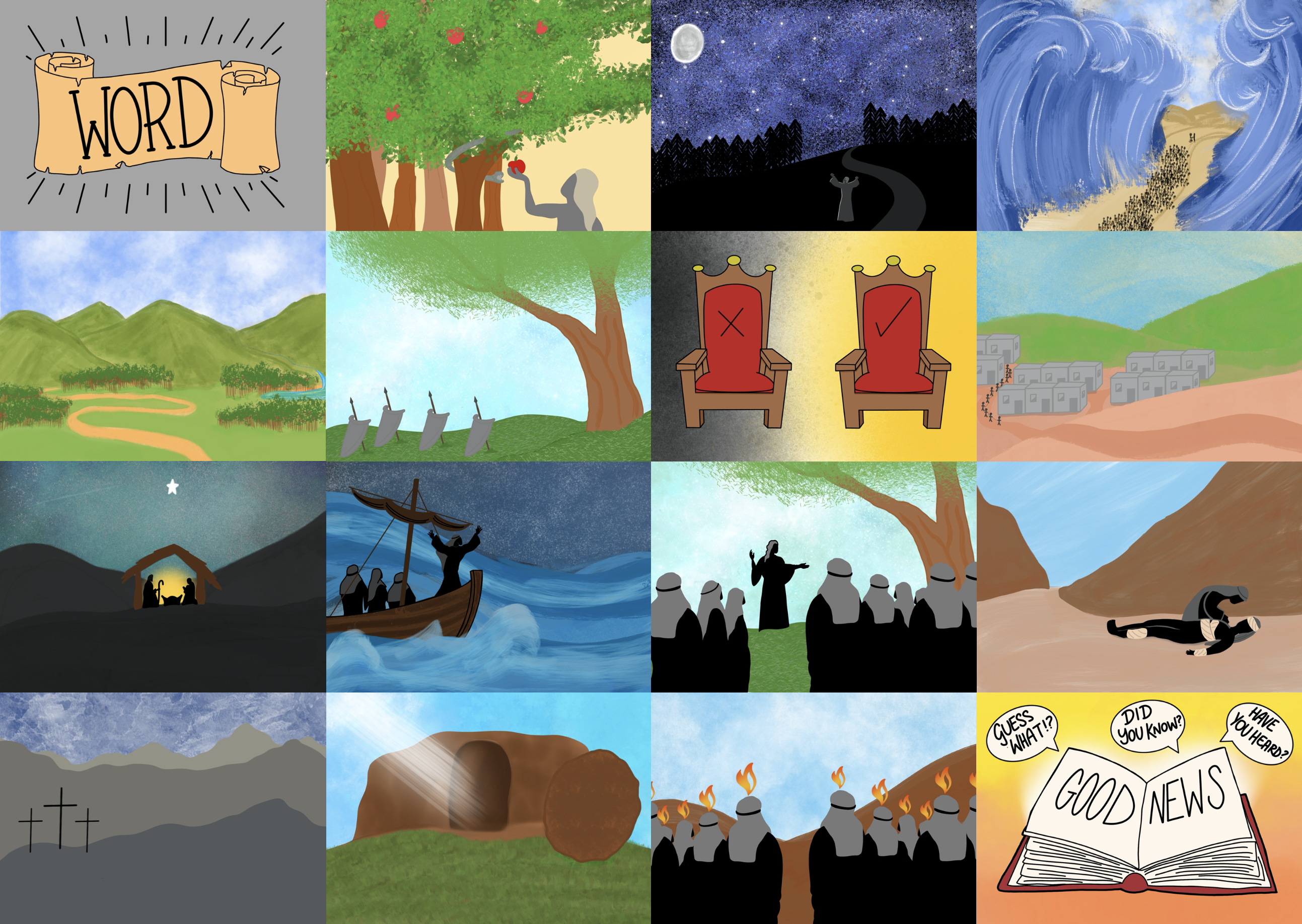 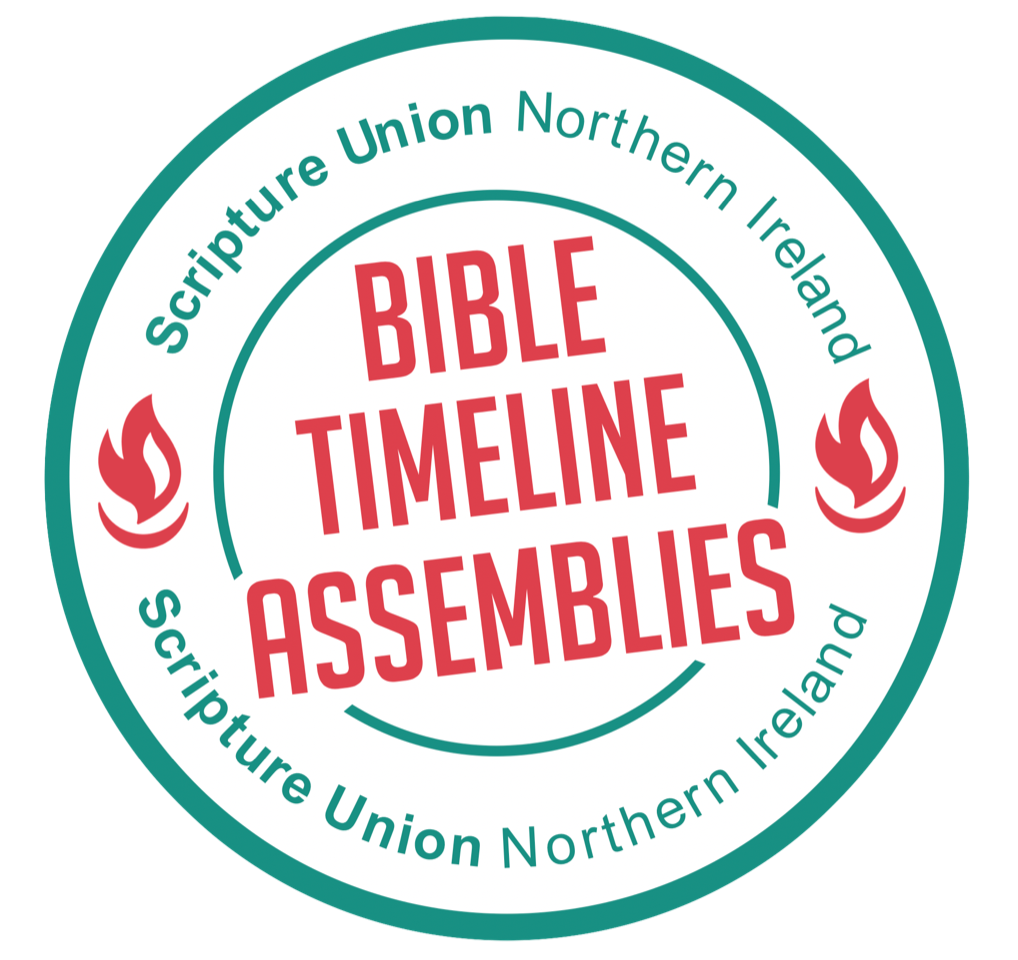 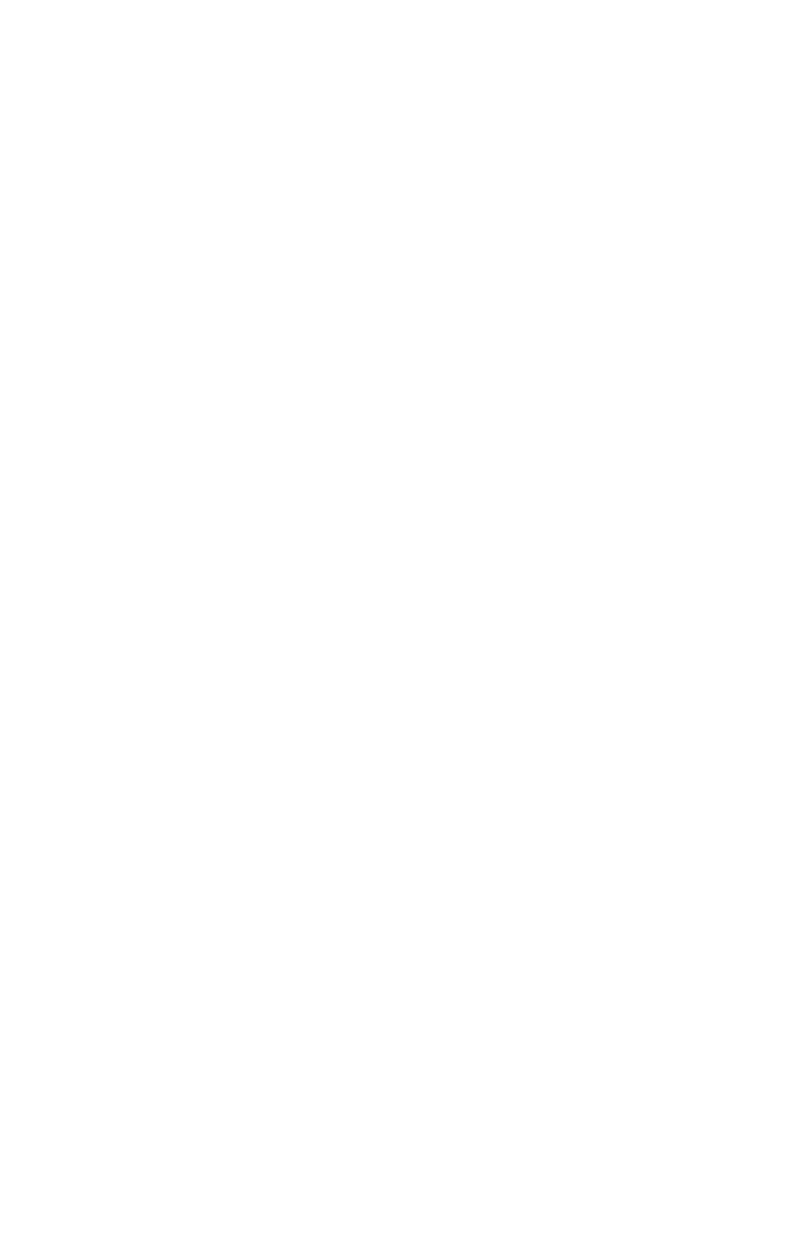